1
Q
ARN vs PORN
ARN and PORN are acronyms for:
ARN:
PORN: Progressive outer retinal necrosis
2
A
ARN vs PORN
ARN and PORN are acronyms for:
ARN: Acute retinal necrosis
PORN: Progressive outer retinal necrosis
3
Q
ARN vs PORN
4
A
ARN vs PORN
5
Q
ARN vs PORN
Is an ARN pt more likely to be immunocompetent, or compromised?
Competent
6
A
ARN vs PORN
Is an ARN pt more likely to be immunocompetent, or compromised?
Competent
7
Q
ARN vs PORN
How immunocompromised, ie, at/below what CD4 count does the incidence of PORN increase?
50
8
A
ARN vs PORN
How immunocompromised, ie, at/below what CD4 count does the incidence of PORN increase?
50
9
Q
ARN vs PORN
10
A
ARN vs PORN
11
Q
ARN vs PORN
What are these peripheral retinal lesions?
Large areas of whitened, necrotic retina

What do these lesions do over time?
They enlarge, coalesce circumferentially, then head toward the posterior pole

What is the unfortunate sequelae of this necrotic process?
The necrotic retina breaks, leading to rhegmatogenous RD

Can anything be done to decrease the risk of RRD?
Barrier laser can be placed at the edges of necrosis in an
attempt to reduce the risk (but it is often to no avail)
12
A
ARN vs PORN
What are these peripheral retinal lesions?
Large areas of whitened, necrotic retina

What do these lesions do over time?
They enlarge, coalesce circumferentially, then head toward the posterior pole

What is the unfortunate sequelae of this necrotic process?
The necrotic retina breaks, leading to rhegmatogenous RD

Can anything be done to decrease the risk of RRD?
Barrier laser can be placed at the edges of necrosis in an
attempt to reduce the risk (but it is often to no avail)
13
ARN vs PORN
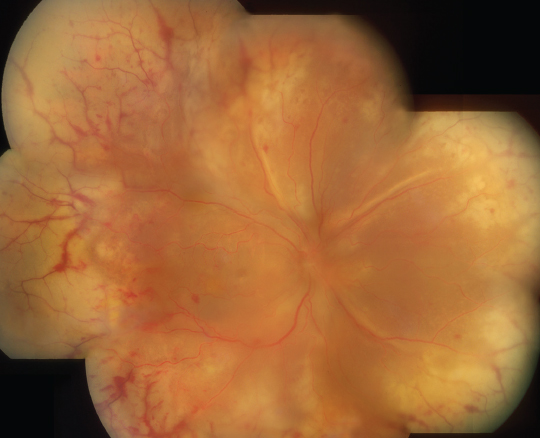 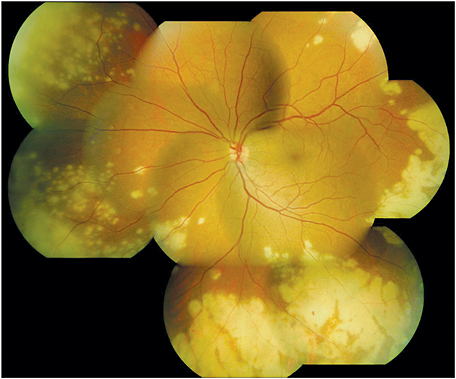 Retinal lesions of ARN/PORN
14
Q
ARN vs PORN
What are these peripheral retinal lesions?
Large areas of whitened, necrotic retina

What do these lesions do over time?
They enlarge, coalesce circumferentially, then head toward the posterior pole

What is the unfortunate sequelae of this necrotic process?
The necrotic retina breaks, leading to rhegmatogenous RD

Can anything be done to decrease the risk of RRD?
Barrier laser can be placed at the edges of necrosis in an
attempt to reduce the risk (but it is often to no avail)
The word ‘areas’ is plural. Are ARN and PORN multifocal diseases?
Yes, that is one of the defining features of these conditions
15
A
ARN vs PORN
What are these peripheral retinal lesions?
Large areas of whitened, necrotic retina

What do these lesions do over time?
They enlarge, coalesce circumferentially, then head toward the posterior pole

What is the unfortunate sequelae of this necrotic process?
The necrotic retina breaks, leading to rhegmatogenous RD

Can anything be done to decrease the risk of RRD?
Barrier laser can be placed at the edges of necrosis in an
attempt to reduce the risk (but it is often to no avail)
The word ‘areas’ is plural. Are ARN and PORN multifocal diseases?
Yes, that is one of the defining features of these conditions
16
Q
ARN vs PORN
What are these peripheral retinal lesions?
Large areas of whitened, necrotic retina

What do these lesions do over time?
They enlarge, coalesce circumferentially, then head toward the posterior pole

What is the unfortunate sequelae of this necrotic process?
The necrotic retina breaks, leading to rhegmatogenous RD

Can anything be done to decrease the risk of RRD?
Barrier laser can be placed at the edges of necrosis in an
attempt to reduce the risk (but it is often to no avail)
Which layers of the retina are involved?
All of them; ie, the lesions are full thickness
17
A
ARN vs PORN
What are these peripheral retinal lesions?
Large areas of whitened, necrotic retina

What do these lesions do over time?
They enlarge, coalesce circumferentially, then head toward the posterior pole

What is the unfortunate sequelae of this necrotic process?
The necrotic retina breaks, leading to rhegmatogenous RD

Can anything be done to decrease the risk of RRD?
Barrier laser can be placed at the edges of necrosis in an
attempt to reduce the risk (but it is often to no avail)
Which layers of the retina are involved?
All of them; ie, the lesions are full thickness
18
Q
ARN vs PORN
What are these peripheral retinal lesions?
Large areas of whitened, necrotic retina

What do these lesions do over time?
They enlarge, coalesce circumferentially, then head toward the posterior pole

What is the unfortunate sequelae of this necrotic process?
The necrotic retina breaks, leading to rhegmatogenous RD

Can anything be done to decrease the risk of RRD?
Barrier laser can be placed at the edges of necrosis in an
attempt to reduce the risk (but it is often to no avail)
19
A
ARN vs PORN
What are these peripheral retinal lesions?
Large areas of whitened, necrotic retina

What do these lesions do over time?
They enlarge, coalesce circumferentially, then head toward the posterior pole

What is the unfortunate sequelae of this necrotic process?
The necrotic retina breaks, leading to rhegmatogenous RD

Can anything be done to decrease the risk of RRD?
Barrier laser can be placed at the edges of necrosis in an
attempt to reduce the risk (but it is often to no avail)
20
ARN vs PORN
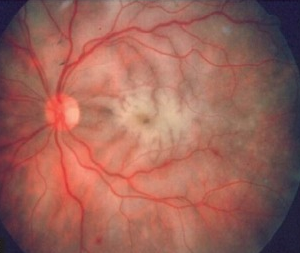 Retinal lesions of ARN/PORN: Progression to the posterior pole
21
Q
ARN vs PORN
What are these peripheral retinal lesions?
Large areas of whitened, necrotic retina

What do these lesions do over time?
They enlarge, coalesce circumferentially, then head toward the posterior pole

What is the unfortunate sequelae of this necrotic process?
The necrotic retina breaks, leading to rhegmatogenous RD

Can anything be done to decrease the risk of RRD?
Barrier laser can be placed at the edges of necrosis in an
attempt to reduce the risk (but it is often to no avail)
22
A
ARN vs PORN
What are these peripheral retinal lesions?
Large areas of whitened, necrotic retina

What do these lesions do over time?
They enlarge, coalesce circumferentially, then head toward the posterior pole

What is the unfortunate sequelae of this necrotic process?
The necrotic retina breaks, leading to rhegmatogenous RD

Can anything be done to decrease the risk of RRD?
Barrier laser can be placed at the edges of necrosis in an
attempt to reduce the risk (but it is often to no avail)
23
ARN vs PORN
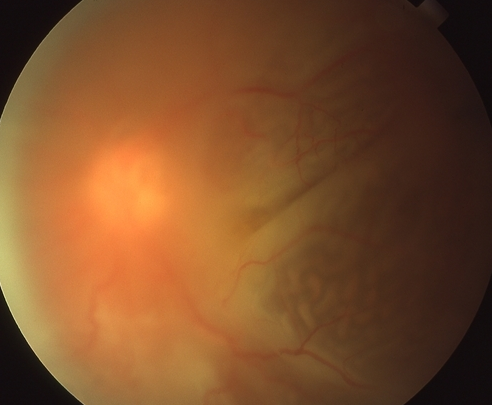 ARN/PORN: RRD
24
Q
ARN vs PORN
What are these peripheral retinal lesions?
Large areas of whitened, necrotic retina

What do these lesions do over time?
They enlarge, coalesce circumferentially, then head toward the posterior pole

What is the unfortunate sequelae of this necrotic process?
The necrotic retina breaks, leading to rhegmatogenous RD

Can anything be done to decrease the risk of RRD?
Barrier laser can be placed at the edges of necrosis in an
attempt to reduce the risk (but it is often to no avail)
25
A
ARN vs PORN
What are these peripheral retinal lesions?
Large areas of whitened, necrotic retina

What do these lesions do over time?
They enlarge, coalesce circumferentially, then head toward the posterior pole

What is the unfortunate sequelae of this necrotic process?
The necrotic retina breaks, leading to rhegmatogenous RD

Can anything be done to decrease the risk of RRD?
Barrier laser can be placed at the edges of necrosis in an
attempt to reduce the risk (but it is often to no avail)
26
Q
ARN vs PORN
What are these peripheral retinal lesions?
Large areas of whitened, necrotic retina

What do these lesions do over time?
They enlarge, coalesce circumferentially, then head toward the posterior pole

What is the unfortunate sequelae of this necrotic process?
The necrotic retina breaks, leading to rhegmatogenous RD

Can anything be done to decrease the risk of RRD?
Barrier laser can be placed at the edges of necrosis in an
attempt to reduce the risk (but it is often to no avail)
RD after ARN and PORN is notoriously difficult to successfully repair, and carries a dismal failure rate. Why?
The retinal breaks are usually multiple in number and posterior in location, both of which markedly increase
the risk of surgical failure
27
A
ARN vs PORN
What are these peripheral retinal lesions?
Large areas of whitened, necrotic retina

What do these lesions do over time?
They enlarge, coalesce circumferentially, then head toward the posterior pole

What is the unfortunate sequelae of this necrotic process?
The necrotic retina breaks, leading to rhegmatogenous RD

Can anything be done to decrease the risk of RRD?
Barrier laser can be placed at the edges of necrosis in an
attempt to reduce the risk (but it is often to no avail)
RD after ARN and PORN is notoriously difficult to successfully repair, and carries a dismal failure rate. Why?
The retinal breaks are usually multiple in number and posterior in location, both of which markedly increase
the risk of surgical failure
28
Q
ARN vs PORN
29
A
ARN vs PORN
30
ARN vs PORN
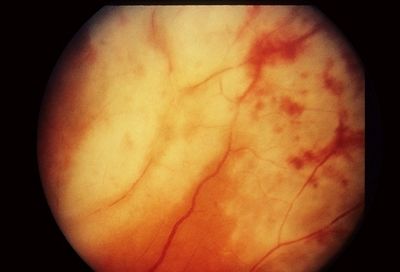 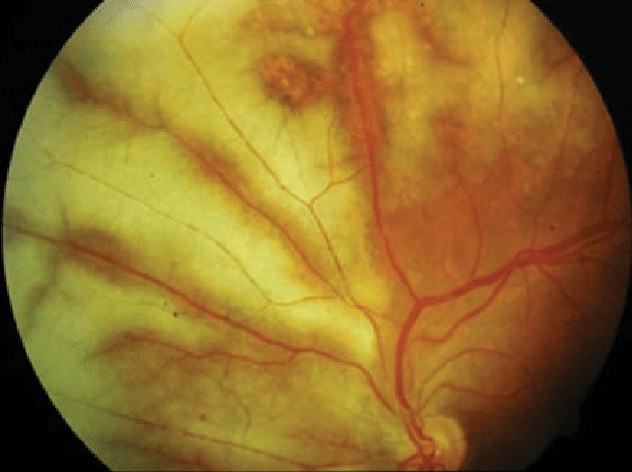 Vasculitis in ARN
Lack of vasculitis in PORN
31
Q
ARN vs PORN
32
A
ARN vs PORN
33
Q
ARN vs PORN
What is the ‘triad’ of ARN?
Peripheral necrotizing retinitis, retinal vasculitis, and vitritis
34
A
ARN vs PORN
What is the ‘triad’ of ARN?
Peripheral necrotizing retinitis, retinal vasculitis, and vitritis
35
Q
ARN vs PORN
36
A
ARN vs PORN
(acyclovir)
37
Q
ARN vs PORN
How is the acyclovir administered?
This is evolving. For a long time, pts would be admitted for a week or so of IV ACA, then switched to PO therapy. However, the Academy now recommends treatment be initiated with PO  valacyclovir , and supplemented with intravitreal  foscarnet  or ganciclovir  as indicated.
38
Q/A
ARN vs PORN
How is the acyclovir administered?
This is evolving. For a long time, pts would be admitted for a week or so of IV ACA, then switched to PO therapy. However, the Academy now recommends treatment be initiated with PO  valacyclovir , and supplemented with intravitreal  foscarnet  or ganciclovir  as indicated.
39
Q/A
ARN vs PORN
How is the acyclovir administered?
This is evolving. For a long time, pts would be admitted for a week or so of IV ACA, then switched to PO therapy. However, the Academy now recommends treatment be initiated with PO  valacyclovir , and supplemented with intravitreal  foscarnet  or ganciclovir  as indicated.
med
diff med
med #3
40
A
ARN vs PORN
How is the acyclovir administered?
This is evolving. For a long time, pts would be admitted for a week or so of IV ACA, then switched to PO therapy. However, the Academy now recommends treatment be initiated with PO  valacyclovir , and supplemented with intravitreal  foscarnet  or ganciclovir  as indicated.
41
Q
ARN vs PORN
How is the acyclovir administered?
This is evolving. For a long time, pts would be admitted for a week or so of IV ACA, then switched to PO therapy. However, the Academy now recommends treatment be initiated with PO  valacyclovir , and supplemented with intravitreal  foscarnet  or ganciclovir  as indicated.
Why can’t intravitreal treatment be used as primary/sole therapy?
Because it does nothing to protect the fellow eye
42
A
ARN vs PORN
How is the acyclovir administered?
This is evolving. For a long time, pts would be admitted for a week or so of IV ACA, then switched to PO therapy. However, the Academy now recommends treatment be initiated with PO  valacyclovir , and supplemented with intravitreal  foscarnet  or ganciclovir  as indicated.
Why can’t intravitreal treatment be used as primary/sole therapy?
Because it does nothing to protect the fellow eye
43
Q
ARN vs PORN
Does this mean the ophthalmologist should throw up her hands and do nothing?
No! Aggressive anti-viral tx (systemic +/- intravitreal) should absolutely be initiated. It’s just that the prognosis is guarded (at best).
44
A
ARN vs PORN
Does this mean the ophthalmologist should throw up her hands and do nothing?
No! Aggressive anti-viral tx (systemic +/- intravitreal) should absolutely be initiated. It’s just that the prognosis is guarded (at best).
45
Q
ARN vs PORN
46
Q
ARN vs PORN
47
Q
ARN vs PORN
What is the classic initial presentation of ARN?
A healthy pt complaining of eye pain and decreased vision

At this point, ARN is often (mis)diagnosed as what?
Something in the iritis/episcleritis/vitritis spectrum

At what point do the posterior manifestations of ARN appear?
About one week later
48
A
ARN vs PORN
What is the classic initial presentation of ARN?
A healthy adult c/o eye pain and decreased vision

At this point, ARN is often (mis)diagnosed as what?
Something in the iritis/episcleritis/vitritis spectrum

At what point do the posterior manifestations of ARN appear?
About one week later
49
Q
ARN vs PORN
What is the classic initial presentation of ARN?
A healthy adult c/o eye pain and decreased vision

At this point, ARN is often (mis)diagnosed as what?
Something in the iritis/episcleritis/vitritis spectrum

At what point do the posterior manifestations of ARN appear?
About one week later
50
A
ARN vs PORN
What is the classic initial presentation of ARN?
A healthy adult c/o eye pain and decreased vision

At this point, ARN is often (mis)diagnosed as what?
Something in the iritis/episcleritis/vitritis spectrum

At what point do the posterior manifestations of ARN appear?
About one week later
51
Q
ARN vs PORN
What is the classic initial presentation of ARN?
A healthy adult c/o eye pain and decreased vision

At this point, ARN is often (mis)diagnosed as what?
Something in the iritis/episcleritis/vitritis spectrum

At what point do the posterior manifestations of ARN appear?
About one week later
52
A
ARN vs PORN
What is the classic initial presentation of ARN?
A healthy adult c/o eye pain and decreased vision

At this point, ARN is often (mis)diagnosed as what?
Something in the iritis/episcleritis/vitritis spectrum

At what point do the posterior manifestations of ARN appear?
About one week later
53
ARN vs PORN
What is the classic initial presentation of ARN?
A healthy adult c/o eye pain and decreased vision

At this point, ARN is often (mis)diagnosed as what?
Something in the iritis/episcleritis/vitritis spectrum

At what point do the posterior manifestations of ARN appear?
About one week later
Take special note of this! There’s a chance your ARN pt will present not with vision issues, but rather an anterior-segment complaint.
54
Q
ARN vs PORN
So how can you tell whether an immunocompromised pt with necrotizing retinitis has ARN as opposed to PORN?
By the presence of a significant inflammatory reaction—these must be present to dx ARN
55
A
ARN vs PORN
So how can you tell whether an immunocompromised pt with necrotizing retinitis has ARN as opposed to PORN?
By the presence of a significant inflammatory reaction—these must be present to dx ARN
56
Q
ARN vs PORN
One of these is much more likely to present with bilateral involvement--which is it?
PORN
57
A
ARN vs PORN
One of these is much more likely to present with bilateral involvement--which is it?
PORN
58
Q
ARN vs PORN
Both can progress rapidly, but which is notorious for progressing at an appalling rate?
PORN
59
A
ARN vs PORN
Both can progress rapidly, but which is notorious for progressing at an appalling rate?
PORN
60
Q
ARN vs PORN
What is the classic description of the fundus appearance in PORN?
‘Cracked mud’
61
A
ARN vs PORN
What is the classic description of the fundus appearance in PORN?
‘Cracked mud’
62
ARN vs PORN
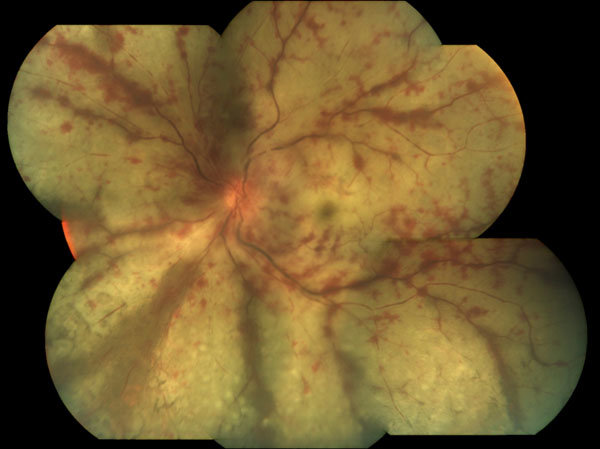 PORN: Cracked-mud appearance
63
Q
ARN vs PORN
What bug is felt to be the underlying causative agent in each?
ARN:    VZV or HSV
PORN: VZV
64
A
ARN vs PORN
What bug is felt to be the underlying causative agent in each?
ARN:    VZV or HSV
PORN: VZV
65
Q
ARN vs PORN
What bug is felt to be the underlying causative agent in each?
ARN:    VZV or HSV
PORN: VZV
Of the two, which is the more common cause of ARN?
VZV, by a substantial margin
66
A
ARN vs PORN
What bug is felt to be the underlying causative agent in each?
ARN:    VZV or HSV
PORN: VZV
Of the two, which is the more common cause of ARN?
VZV, by a substantial margin
67
Q
ARN vs PORN
Because of this, these diseases are sometimes subsumed
under the umbrella term necrotizing herpetic retinopathies
What bug is felt to be the underlying causative agent in each?
ARN:    VZV or HSV
PORN: VZV
three words
68
A
ARN vs PORN
Because of this, these diseases are sometimes subsumed
under the umbrella term necrotizing herpetic retinopathies
What bug is felt to be the underlying causative agent in each?
ARN:    VZV or HSV
PORN: VZV
69
Q
ARN vs PORN
Often, PORN pts will present with stigmata of previous
and/or concurrent VZV infection elsewhere, including:
--Cutaneous VZV (ie, shingles)
--CNS VZV, eg:
   --Meningitis
   --Vasculitis
What bug is felt to be the underlying causative agent in each?
ARN:    VZV or HSV
PORN: VZV
70
A/Q
ARN vs PORN
Often, PORN pts will present with stigmata of previous
and/or concurrent VZV infection elsewhere, including:
--Cutaneous VZV (ie, shingles)
--CNS VZV, eg:
   --Meningitis
   --Vasculitis
What bug is felt to be the underlying causative agent in each?
ARN:    VZV or HSV
PORN: VZV
71
A
ARN vs PORN
Often, PORN pts will present with stigmata of previous
and/or concurrent VZV infection elsewhere, including:
--Cutaneous VZV (ie, shingles)
--CNS VZV, eg:
   --Meningitis
   --Vasculitis
What bug is felt to be the underlying causative agent in each?
ARN:    VZV or HSV
PORN: VZV
72
Q
ARN vs PORN
Is there a gender predilection in ARN?
No

At what age can it present?
Any age (albeit very rare in children)

What is the modal age of presentation?
Around 50
73
A
ARN vs PORN
Is there a gender predilection in ARN?
No

At what age can it present?
Any age (albeit very rare in children)

What is the modal age of presentation?
Around 50
74
Q
ARN vs PORN
Is there a gender predilection in ARN?
No

At what age can it present?
Any age (albeit very rare in children)

What is the modal age of presentation?
Around 50
75
A
ARN vs PORN
Is there a gender predilection in ARN?
No

At what age can it present?
Any age (albeit very rarely in children)

What is the modal age of presentation?
Around 50
76
Q
ARN vs PORN
Is there a gender predilection in ARN?
No

At what age can it present?
Any age (albeit very rarely in children)

What is the modal age of presentation?
Around 50
77
A
ARN vs PORN
Is there a gender predilection in ARN?
No

At what age can it present?
Any age (albeit very rarely in children)

What is the modal age of presentation?
Around 50
78
ARN vs PORN
Now let’s compare/contrast CMV retinitis
with ARN and PORN…
79
Q
ARN vs PORN
80
A
ARN vs PORN
81
Q
ARN vs PORN
Of the three, which is the most common cause of viral retinitis in AIDS?
CMV retinitis
82
A
ARN vs PORN
Of the three, which is the most common cause of viral retinitis in AIDS?
CMV retinitis
83
Q
ARN vs PORN
Of the three, which is the most common cause of viral retinitis in AIDS?
CMV retinitis
How much more common is CMV?
By a mile. CMV accounts for up to 90% of all posterior-segment infections in AIDS!
84
A
ARN vs PORN
Of the three, which is the most common cause of viral retinitis in AIDS?
CMV retinitis
How much more common is CMV?
By a mile. CMV accounts for up to 90% of all posterior-segment infections in AIDS!
85
Q
ARN vs PORN
How immunocompromised, ie, at/below what CD4 count does the incidence of CMV retinitis increase?
50 (same as for PORN)
86
A
ARN vs PORN
How immunocompromised, ie, at/below what CD4 count does the incidence of CMV retinitis increase?
50 (same as for PORN)
87
Q
ARN vs PORN
How immunocompromised, ie, at/below what CD4 count does the incidence of CMV retinitis increase?
50 (same as for PORN)
Can CMV retinitis occur in pts who are HIV negative?
Yes, but they’re always immunocompromised in some other way (usually via  systemic steroids or other immunosuppressive therapy)
88
Q/A
ARN vs PORN
How immunocompromised, ie, at/below what CD4 count does the incidence of CMV retinitis increase?
50 (same as for PORN)
Can CMV retinitis occur in pts who are HIV negative?
Yes, but they’re always immunocompromised in some other way (usually via  systemic steroids or other immunosuppressive therapy)
89
A
ARN vs PORN
How immunocompromised, ie, at/below what CD4 count does the incidence of CMV retinitis increase?
50 (same as for PORN)
Can CMV retinitis occur in pts who are HIV negative?
Yes, but they’re always immunocompromised in some other way (usually via  systemic steroids or other immunosuppressive therapy)
90
Q
ARN vs PORN
91
A
ARN vs PORN
92
ARN vs PORN
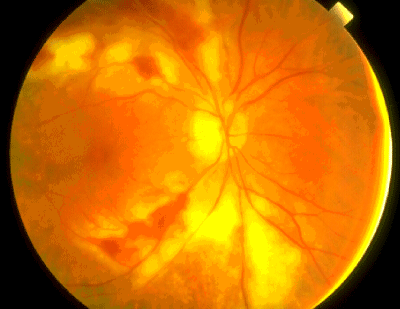 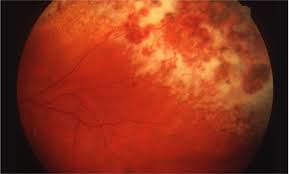 CMV retinitis, posterior presentation: 
Crumbled cheese and ketchup
CMV retinitis, peripheral presentation: Brushfire
93
Q
ARN vs PORN
94
A/Q
ARN vs PORN
95
A/Q
ARN vs PORN
96
A
ARN vs PORN
97
Q
ARN vs PORN
In practice, a slightly different drug is usually used. What is it?
Valganciclovir

What advantage does valganciclovir have that makes it preferred?
It is PO

Isn’t ganciclovir also available in a PO form?
Yes, but the bioavailability is very poor

Can valganciclovir be used for both induction and maintenance therapy?
Yes
98
A
ARN vs PORN
In practice, a slightly different drug is usually used. What is it?
Valganciclovir

What advantage does valganciclovir have that makes it preferred?
It is PO

Isn’t ganciclovir also available in a PO form?
Yes, but the bioavailability is very poor

Can valganciclovir be used for both induction and maintenance therapy?
Yes
99
Q
ARN vs PORN
In practice, a slightly different drug is usually used. What is it?
Valganciclovir

What advantage does valganciclovir have that makes it preferred?
It is PO

Isn’t ganciclovir also available in a PO form?
Yes, but the bioavailability is very poor

Can valganciclovir be used for both induction and maintenance therapy?
Yes
100
A
ARN vs PORN
In practice, a slightly different drug is usually used. What is it?
Valganciclovir

What advantage does valganciclovir have that makes it preferred?
It is PO

Isn’t ganciclovir also available in a PO form?
Yes, but the bioavailability is very poor

Can valganciclovir be used for both induction and maintenance therapy?
Yes
101
Q
ARN vs PORN
In practice, a slightly different drug is usually used. What is it?
Valganciclovir

What advantage does valganciclovir have that makes it preferred?
It is PO

Isn’t ganciclovir also available in a PO form?
Yes, but the bioavailability is very poor

Can valganciclovir be used for both induction and maintenance therapy?
Yes
102
A
ARN vs PORN
In practice, a slightly different drug is usually used. What is it?
Valganciclovir

What advantage does valganciclovir have that makes it preferred?
It is PO

Isn’t ganciclovir also available in a PO form?
Yes, but the bioavailability is very poor

Can valganciclovir be used for both induction and maintenance therapy?
Yes
103
Q
ARN vs PORN
In practice, a slightly different drug is usually used. What is it?
Valganciclovir

What advantage does valganciclovir have that makes it preferred?
It is PO

Isn’t ganciclovir also available in a PO form?
Yes, but the bioavailability is very poor

Can valganciclovir be used for both induction and maintenance therapy?
Yes
104
A
ARN vs PORN
In practice, a slightly different drug is usually used. What is it?
Valganciclovir

What advantage does valganciclovir have that makes it preferred?
It is PO

Isn’t ganciclovir also available in a PO form?
Yes, but the bioavailability is very poor

Can valganciclovir be used for both induction and maintenance therapy?
Yes
105
Q
ARN vs PORN
106
A
ARN vs PORN
107
ARN vs PORN
So CMV retinitis is like
ARN in some ways…
108
ARN vs PORN
…and like PORN in others.
109
Q
ARN vs PORN
Is CMV retinitis more likely to present unilaterally (like ARN) or
bilaterally (like PORN)?
Most present unilaterally

If untreated, what is the risk of fellow-eye involvement at 6 months?
50%
110
A
ARN vs PORN
Is CMV retinitis more likely to present unilaterally (like ARN) or
bilaterally (like PORN)?
Most present unilaterally

If untreated, what is the risk of fellow-eye involvement at 6 months?
50%
111
Q
ARN vs PORN
Is CMV retinitis more likely to present unilaterally (like ARN) or
bilaterally (like PORN)?
Most present unilaterally

If untreated, what is the risk of fellow-eye involvement at 6 months?
50%
112
A
ARN vs PORN
Is CMV retinitis more likely to present unilaterally (like ARN) or
bilaterally (like PORN)?
Most present unilaterally

If untreated, what is the risk of fellow-eye involvement at 6 months?
50%
113
ARN vs PORN
Is CMV retinitis more likely to present unilaterally (like ARN) or
bilaterally (like PORN)?
Most present unilaterally

If untreated, what is the risk of fellow-eye involvement at 6 months?
50%
For more on CMV retinitis, see slide-set FELT23
114
Q
ARN vs PORN
There is another entity in the DDx for an ARN-like presentation that must be considered in every immunocompromised pt. What is it?
Syphilitic retinitis
115
A
ARN vs PORN
There is another entity in the DDx for an ARN-like presentation that must be considered in every immunocompromised pt. What is it?
Syphilitic retinitis
116
Q
ARN vs PORN
There is another entity in the DDx for an ARN-like presentation that must be considered in every immunocompromised pt. What is it?
Syphilitic retinitis
How does one go about ‘considering’ the dx of syphilitic retinitis?
The first step would be…performing serum testing for syphilis employing both
treponemal  and  nontreponemal  assays
117
Q/A
ARN vs PORN
There is another entity in the DDx for an ARN-like presentation that must be considered in every immunocompromised pt. What is it?
Syphilitic retinitis
How does one go about ‘considering’ the dx of syphilitic retinitis?
The first step would be…performing serum testing for syphilis employing both
treponemal  and  nontreponemal  assays
118
A
ARN vs PORN
There is another entity in the DDx for an ARN-like presentation that must be considered in every immunocompromised pt. What is it?
Syphilitic retinitis
How does one go about ‘considering’ the dx of syphilitic retinitis?
The first step would be…performing serum testing for syphilis employing both
treponemal  and  nontreponemal  assays
119
Q
ARN vs PORN
There is another entity in the DDx for an ARN-like presentation that must be considered in every immunocompromised pt. What is it?
Syphilitic retinitis
How does one go about ‘considering’ the dx of syphilitic retinitis?
The first step would be…performing serum testing for syphilis employing both
treponemal  and  nontreponemal  assays
What does it mean to say a test is treponemal vs nontreponemal?
Nontreponemal tests measure antibodies against  cardiolipin , a phospholipid released during syphilis infection. Treponemal tests measure antibodies directed against the T pallidum organism itself.
120
Q/A
ARN vs PORN
There is another entity in the DDx for an ARN-like presentation that must be considered in every immunocompromised pt. What is it?
Syphilitic retinitis
How does one go about ‘considering’ the dx of syphilitic retinitis?
The first step would be…performing serum testing for syphilis employing both
treponemal  and  nontreponemal  assays
What does it mean to say a test is treponemal vs nontreponemal?
Nontreponemal tests measure antibodies against  cardiolipin , a phospholipid released during syphilis infection. Treponemal tests measure antibodies directed against the T pallidum organism itself.
121
A
ARN vs PORN
There is another entity in the DDx for an ARN-like presentation that must be considered in every immunocompromised pt. What is it?
Syphilitic retinitis
How does one go about ‘considering’ the dx of syphilitic retinitis?
The first step would be…performing serum testing for syphilis employing both
treponemal  and  nontreponemal  assays
What does it mean to say a test is treponemal vs nontreponemal?
Nontreponemal tests measure antibodies against  cardiolipin , a phospholipid released during syphilis infection. Treponemal tests measure antibodies directed against the T pallidum organism itself.
122
Q
ARN vs PORN
There is another entity in the DDx for an ARN-like presentation that must be considered in every immunocompromised pt. What is it?
Syphilitic retinitis
How does one go about ‘considering’ the dx of syphilitic retinitis?
The first step would be…performing serum testing for syphilis employing both
treponemal  and  nontreponemal  assays
What does it mean to say a test is treponemal vs nontreponemal?
Nontreponemal tests measure antibodies against  cardiolipin , a phospholipid released during syphilis infection. Treponemal tests measure antibodies directed against the T pallidum organism itself.
Which commonly-performed tests are in which category?
--Nontreponemal:
--Treponemal:
123
Q/A
ARN vs PORN
There is another entity in the DDx for an ARN-like presentation that must be considered in every immunocompromised pt. What is it?
Syphilitic retinitis
How does one go about ‘considering’ the dx of syphilitic retinitis?
The first step would be…performing serum testing for syphilis employing both
treponemal  and  nontreponemal  assays
What does it mean to say a test is treponemal vs nontreponemal?
Nontreponemal tests measure antibodies against  cardiolipin , a phospholipid released during syphilis infection. Treponemal tests measure antibodies directed against the T pallidum organism itself.
Which commonly-performed tests are in which category?
--Nontreponemal: RPR; VDRL
--Treponemal:
124
Q/A
ARN vs PORN
There is another entity in the DDx for an ARN-like presentation that must be considered in every immunocompromised pt. What is it?
Syphilitic retinitis
How does one go about ‘considering’ the dx of syphilitic retinitis?
The first step would be…performing serum testing for syphilis employing both
treponemal  and  nontreponemal  assays
What does it mean to say a test is treponemal vs nontreponemal?
Nontreponemal tests measure antibodies against  cardiolipin , a phospholipid released during syphilis infection. Treponemal tests measure antibodies directed against the T pallidum organism itself.
Which commonly-performed tests are in which category?
--Nontreponemal: RPR; VDRL
--Treponemal: FTA-ABS; MHA-TP
125
Q
ARN vs PORN
There is another entity in the DDx for an ARN-like presentation that must be considered in every immunocompromised pt. What is it?
Syphilitic retinitis
How does one go about ‘considering’ the dx of syphilitic retinitis?
The first step would be…performing serum testing for syphilis employing both
treponemal  and  nontreponemal  assays
What does it mean to say a test is treponemal vs nontreponemal?
Nontreponemal tests measure antibodies against  cardiolipin , a phospholipid released during syphilis infection. Treponemal tests measure antibodies directed against the T pallidum organism itself.
Which commonly-performed tests are in which category?
--Nontreponemal: RPR; VDRL
--Treponemal: FTA-ABS; MHA-TP
What does each acronym stand for?
--RPR:
--VDRL:
--FTA-ABS:
--MHA-TP: Microhemagglutination assay for Treponema pallidu?m
126
Q/A
ARN vs PORN
There is another entity in the DDx for an ARN-like presentation that must be considered in every immunocompromised pt. What is it?
Syphilitic retinitis
How does one go about ‘considering’ the dx of syphilitic retinitis?
The first step would be…performing serum testing for syphilis employing both
treponemal  and  nontreponemal  assays
What does it mean to say a test is treponemal vs nontreponemal?
Nontreponemal tests measure antibodies against  cardiolipin , a phospholipid released during syphilis infection. Treponemal tests measure antibodies directed against the T pallidum organism itself.
Which commonly-performed tests are in which category?
--Nontreponemal: RPR; VDRL
--Treponemal: FTA-ABS; MHA-TP
What does each acronym stand for?
--RPR: Rapid plasma reagin
--VDRL:
--FTA-ABS:
--MHA-TP: Microhemagglutination assay for Treponema pallid?um
127
Q/A
ARN vs PORN
There is another entity in the DDx for an ARN-like presentation that must be considered in every immunocompromised pt. What is it?
Syphilitic retinitis
How does one go about ‘considering’ the dx of syphilitic retinitis?
The first step would be…performing serum testing for syphilis employing both
treponemal  and  nontreponemal  assays
What does it mean to say a test is treponemal vs nontreponemal?
Nontreponemal tests measure antibodies against  cardiolipin , a phospholipid released during syphilis infection. Treponemal tests measure antibodies directed against the T pallidum organism itself.
Which commonly-performed tests are in which category?
--Nontreponemal: RPR; VDRL
--Treponemal: FTA-ABS; MHA-TP
What does each acronym stand for?
--RPR: Rapid plasma reagin
--VDRL: Veneral disease research laboratory
--FTA-ABS:
--MHA-TP: Microhemagglutination assay for Treponema pallidu?m
128
Q/A
ARN vs PORN
There is another entity in the DDx for an ARN-like presentation that must be considered in every immunocompromised pt. What is it?
Syphilitic retinitis
How does one go about ‘considering’ the dx of syphilitic retinitis?
The first step would be…performing serum testing for syphilis employing both
treponemal  and  nontreponemal  assays
What does it mean to say a test is treponemal vs nontreponemal?
Nontreponemal tests measure antibodies against  cardiolipin , a phospholipid released during syphilis infection. Treponemal tests measure antibodies directed against the T pallidum organism itself.
Which commonly-performed tests are in which category?
--Nontreponemal: RPR; VDRL
--Treponemal: FTA-ABS; MHA-TP
What does each acronym stand for?
--RPR: Rapid plasma reagin
--VDRL: Veneral disease research laboratory
--FTA-ABS: Fluorescent treponemal antibody absorption
--MHA-TP: Microhemagglutination assay for Treponema pallidu?m
129
A
ARN vs PORN
There is another entity in the DDx for an ARN-like presentation that must be considered in every immunocompromised pt. What is it?
Syphilitic retinitis
How does one go about ‘considering’ the dx of syphilitic retinitis?
The first step would be…performing serum testing for syphilis employing both
treponemal  and  nontreponemal  assays
What does it mean to say a test is treponemal vs nontreponemal?
Nontreponemal tests measure antibodies against  cardiolipin , a phospholipid released during syphilis infection. Treponemal tests measure antibodies directed against the T pallidum organism itself.
Which commonly-performed tests are in which category?
--Nontreponemal: RPR; VDRL
--Treponemal: FTA-ABS; MHA-TP
What does each acronym stand for?
--RPR: Rapid plasma reagin
--VDRL: Veneral disease research laboratory
--FTA-ABS: Fluorescent treponemal antibody absorption
--MHA-TP: Microhemagglutination assay for Treponema pallidum?
130
Q
ARN vs PORN
There is another entity in the DDx for an ARN-like presentation that must be considered in every immunocompromised pt. What is it?
Syphilitic retinitis
How does one go about ‘considering’ the dx of syphilitic retinitis?
The first step would be…performing serum testing for syphilis employing both
treponemal  and  nontreponemal  assays
What does it mean to say a test is treponemal vs nontreponemal?
Nontreponemal tests measure antibodies against  cardiolipin , a phospholipid released during syphilis infection. Treponemal tests measure antibodies directed against the T pallidum organism itself.
Which commonly-performed tests are in which category?
--Nontreponemal: RPR; VDRL
--Treponemal: FTA-ABS; MHA-TP
What does each acronym stand for?
--RPR: Rapid plasma reagin
--VDRL: Veneral disease research laboratory
--FTA-ABS: Fluorescent treponemal antibody absorption
--MHA-TP: Microhemagglutination assay for Treponema pallidum?
If an ARN-like pt’s serology tests positive, what maneuver/test should be performed?
Lumbar puncture with CSF evaluation for syphilis, along with cell count and protein  

Which test should be performed on the CSF to assess for neurosyphilis?
VDRL is probably the preferred test
131
A
ARN vs PORN
There is another entity in the DDx for an ARN-like presentation that must be considered in every immunocompromised pt. What is it?
Syphilitic retinitis
How does one go about ‘considering’ the dx of syphilitic retinitis?
The first step would be…performing serum testing for syphilis employing both
treponemal  and  nontreponemal  assays
What does it mean to say a test is treponemal vs nontreponemal?
Nontreponemal tests measure antibodies against  cardiolipin , a phospholipid released during syphilis infection. Treponemal tests measure antibodies directed against the T pallidum organism itself.
Which commonly-performed tests are in which category?
--Nontreponemal: RPR; VDRL
--Treponemal: FTA-ABS; MHA-TP
What does each acronym stand for?
--RPR: Rapid plasma reagin
--VDRL: Veneral disease research laboratory
--FTA-ABS: Fluorescent treponemal antibody absorption
--MHA-TP: Microhemagglutination assay for Treponema pallidum?
If an ARN-like pt’s serology tests positive, what maneuver/test should be performed?
Lumbar puncture with CSF evaluation for syphilis, along with cell count and protein  

Which test should be performed on the CSF to assess for neurosyphilis?
VDRL is probably the preferred test
132
Q
ARN vs PORN
There is another entity in the DDx for an ARN-like presentation that must be considered in every immunocompromised pt. What is it?
Syphilitic retinitis
How does one go about ‘considering’ the dx of syphilitic retinitis?
The first step would be…performing serum testing for syphilis employing both
treponemal  and  nontreponemal  assays
What does it mean to say a test is treponemal vs nontreponemal?
Nontreponemal tests measure antibodies against  cardiolipin , a phospholipid released during syphilis infection. Treponemal tests measure antibodies directed against the T pallidum organism itself.
Which commonly-performed tests are in which category?
--Nontreponemal: RPR?; VDRL?
--Treponemal: FTA-ABS?; MHA-TP?
What does each acronym stand for?
--RPR: Rapid plasma regain?
--VDRL: Veneral disease research laboratory?
--FTA-ABS: Fluorescent treponemal antibody absorption?
--MHA-TP: Microhemagglutination assay for Treponema pallidum?
If an ARN-like pt’s serology tests positive, what maneuver/test should be performed?
Lumbar puncture with CSF evaluation for syphilis, along with cell count and protein  

Which test should be performed on the CSF to assess for neurosyphilis?
VDRL is probably the preferred test
133
A
ARN vs PORN
There is another entity in the DDx for an ARN-like presentation that must be considered in every immunocompromised pt. What is it?
Syphilitic retinitis
How does one go about ‘considering’ the dx of syphilitic retinitis?
The first step would be…performing serum testing for syphilis employing both
treponemal  and  nontreponemal  assays
What does it mean to say a test is treponemal vs nontreponemal?
Nontreponemal tests measure antibodies against  cardiolipin , a phospholipid released during syphilis infection. Treponemal tests measure antibodies directed against the T pallidum organism itself.
Which commonly-performed tests are in which category?
--Nontreponemal: RPR; VDRL
--Treponemal: FTA-ABS; MHA-TP
What does each acronym stand for?
--RPR: Rapid plasma reagin
--VDRL: Veneral disease research laboratory
--FTA-ABS: Fluorescent treponemal antibody absorption
--MHA-TP: Microhemagglutination assay for Treponema pallidum?
If an ARN-like pt’s serology tests positive, what maneuver/test should be performed?
Lumbar puncture with CSF evaluation for syphilis, along with cell count and protein  

Which test should be performed on the CSF to assess for neurosyphilis?
VDRL is probably the preferred test
134
Q
ARN vs PORN
There is another entity in the DDx for an ARN-like presentation that must be considered in every immunocompromised pt. What is it?
Syphilitic retinitis
How does one go about ‘considering’ the dx of syphilitic retinitis?
The first step would be…performing serum testing for syphilis employing both
treponemal  and  nontreponemal  assays
What does it mean to say a test is treponemal vs nontreponemal?
Nontreponemal tests measure antibodies against  cardiolipin , a phospholipid released during syphilis infection. Treponemal tests measure antibodies directed against the T pallidum organism itself.
Which commonly-performed tests are in which category?
--Nontreponemal: RPR; VDRL
--Treponemal: FTA-ABS; MHA-TP
What does each acronym stand for?
--RPR: Rapid plasma reagin
--VDRL: Veneral disease research laboratory
--FTA-ABS: Fluorescent treponemal antibody absorption
--MHA-TP: Microhemagglutination assay for Treponema pallidum?
What is the treatment for syphilis?
IV penicillin G

How is syphilitic retinitis treated?
Because it is considered to be evidence of neurosyphilis, it is treated as such

What is the standard treatment for neurosyphilis?
10-14 days of IV Pen G

What if the pt is allergic to penicillin--what is the alternative tx?
There is none. The pt must undergo penicillin desensitization, then the 10-14 day course of Pen G.
If an ARN-like pt’s serology tests positive, what maneuver/test should be performed?
Lumbar puncture with CSF evaluation for syphilis, along with cell count and protein  

Which test should be performed on the CSF to assess for neurosyphilis?
VDRL is probably the preferred test
135
A
ARN vs PORN
There is another entity in the DDx for an ARN-like presentation that must be considered in every immunocompromised pt. What is it?
Syphilitic retinitis
How does one go about ‘considering’ the dx of syphilitic retinitis?
The first step would be…performing serum testing for syphilis employing both
treponemal  and  nontreponemal  assays
What does it mean to say a test is treponemal vs nontreponemal?
Nontreponemal tests measure antibodies against  cardiolipin , a phospholipid released during syphilis infection. Treponemal tests measure antibodies directed against the T pallidum organism itself.
Which commonly-performed tests are in which category?
--Nontreponemal: RPR; VDRL
--Treponemal: FTA-ABS; MHA-TP
What does each acronym stand for?
--RPR: Rapid plasma reagin
--VDRL: Veneral disease research laboratory
--FTA-ABS: Fluorescent treponemal antibody absorption
--MHA-TP: Microhemagglutination assay for Treponema pallidum?
What is the treatment for syphilis?
IV penicillin G

How is syphilitic retinitis treated?
Because it is considered to be evidence of neurosyphilis, it is treated as such

What is the standard treatment for neurosyphilis?
10-14 days of IV Pen G

What if the pt is allergic to penicillin--what is the alternative tx?
There is none. The pt must undergo penicillin desensitization, then the 10-14 day course of Pen G.
If an ARN-like pt’s serology tests positive, what maneuver/test should be performed?
Lumbar puncture with CSF evaluation for syphilis, along with cell count and protein  

Which test should be performed on the CSF to assess for neurosyphilis?
VDRL is probably the preferred test
136
Q
ARN vs PORN
There is another entity in the DDx for an ARN-like presentation that must be considered in every immunocompromised pt. What is it?
Syphilitic retinitis
How does one go about ‘considering’ the dx of syphilitic retinitis?
The first step would be…performing serum testing for syphilis employing both
treponemal  and  nontreponemal  assays
What does it mean to say a test is treponemal vs nontreponemal?
Nontreponemal tests measure antibodies against  cardiolipin , a phospholipid released during syphilis infection. Treponemal tests measure antibodies directed against the T pallidum organism itself.
Which commonly-performed tests are in which category?
--Nontreponemal: RPR; VDRL
--Treponemal: FTA-ABS; MHA-TP
What does each acronym stand for?
--RPR: Rapid plasma reagin
--VDRL: Veneral disease research laboratory
--FTA-ABS: Fluorescent treponemal antibody absorption
--MHA-TP: Microhemagglutination assay for Treponema pallidum?
What is the treatment for syphilis?
IV penicillin G

How is syphilitic retinitis treated?
Because it is considered to be evidence of neurosyphilis, it is treated as such

What is the standard treatment for neurosyphilis?
10-14 days of IV Pen G

What if the pt is allergic to penicillin--what is the alternative tx?
There is none. The pt must undergo penicillin desensitization, then the 10-14 day course of Pen G.
If an ARN-like pt’s serology tests positive, what maneuver/test should be performed?
Lumbar puncture with CSF evaluation for syphilis, along with cell count and protein  

Which test should be performed on the CSF to assess for neurosyphilis?
VDRL is probably the preferred test
137
A
ARN vs PORN
There is another entity in the DDx for an ARN-like presentation that must be considered in every immunocompromised pt. What is it?
Syphilitic retinitis
How does one go about ‘considering’ the dx of syphilitic retinitis?
The first step would be…performing serum testing for syphilis employing both
treponemal  and  nontreponemal  assays
What does it mean to say a test is treponemal vs nontreponemal?
Nontreponemal tests measure antibodies against  cardiolipin , a phospholipid released during syphilis infection. Treponemal tests measure antibodies directed against the T pallidum organism itself.
Which commonly-performed tests are in which category?
--Nontreponemal: RPR; VDRL
--Treponemal: FTA-ABS; MHA-TP
What does each acronym stand for?
--RPR: Rapid plasma reagin
--VDRL: Veneral disease research laboratory
--FTA-ABS: Fluorescent treponemal antibody absorption
--MHA-TP: Microhemagglutination assay for Treponema pallidum?
What is the treatment for syphilis?
IV penicillin G

How is syphilitic retinitis treated?
Because it is considered to be evidence of neurosyphilis, it is treated as such

What is the standard treatment for neurosyphilis?
10-14 days of IV Pen G

What if the pt is allergic to penicillin--what is the alternative tx?
There is none. The pt must undergo penicillin desensitization, then the 10-14 day course of Pen G.
If an ARN-like pt’s serology tests positive, what maneuver/test should be performed?
Lumbar puncture with CSF evaluation for syphilis, along with cell count and protein  

Which test should be performed on the CSF to assess for neurosyphilis?
VDRL is probably the preferred test
138
Q
ARN vs PORN
There is another entity in the DDx for an ARN-like presentation that must be considered in every immunocompromised pt. What is it?
Syphilitic retinitis
How does one go about ‘considering’ the dx of syphilitic retinitis?
The first step would be…performing serum testing for syphilis employing both
treponemal  and  nontreponemal  assays
What does it mean to say a test is treponemal vs nontreponemal?
Nontreponemal tests measure antibodies against  cardiolipin , a phospholipid released during syphilis infection. Treponemal tests measure antibodies directed against the T pallidum organism itself.
Which commonly-performed tests are in which category?
--Nontreponemal: RPR; VDRL
--Treponemal: FTA-ABS; MHA-TP
What does each acronym stand for?
--RPR: Rapid plasma reagin
--VDRL: Veneral disease research laboratory
--FTA-ABS: Fluorescent treponemal antibody absorption
--MHA-TP: Microhemagglutination assay for Treponema pallidum?
What is the treatment for syphilis?
IV penicillin G

How is syphilitic retinitis treated?
Because it is considered to be evidence of neurosyphilis, it is treated as such

What is the standard treatment for neurosyphilis?
10-14 days of IV Pen G

What if the pt is allergic to penicillin--what is the alternative tx?
There is none. The pt must undergo penicillin desensitization, then the 10-14 day course of Pen G.
If an ARN-like pt’s serology tests positive, what maneuver/test should be performed?
Lumbar puncture with CSF evaluation for syphilis, along with cell count and protein  

Which test should be performed on the CSF to assess for neurosyphilis?
VDRL is probably the preferred test
139
A
ARN vs PORN
There is another entity in the DDx for an ARN-like presentation that must be considered in every immunocompromised pt. What is it?
Syphilitic retinitis
How does one go about ‘considering’ the dx of syphilitic retinitis?
The first step would be…performing serum testing for syphilis employing both
treponemal  and  nontreponemal  assays
What does it mean to say a test is treponemal vs nontreponemal?
Nontreponemal tests measure antibodies against  cardiolipin , a phospholipid released during syphilis infection. Treponemal tests measure antibodies directed against the T pallidum organism itself.
Which commonly-performed tests are in which category?
--Nontreponemal: RPR; VDRL
--Treponemal: FTA-ABS; MHA-TP
What does each acronym stand for?
--RPR: Rapid plasma reagin
--VDRL: Veneral disease research laboratory
--FTA-ABS: Fluorescent treponemal antibody absorption
--MHA-TP: Microhemagglutination assay for Treponema pallidum?
What is the treatment for syphilis?
IV penicillin G

How is syphilitic retinitis treated?
Because it is considered to be evidence of neurosyphilis, it is treated as such

What is the standard treatment for neurosyphilis?
10-14 days of IV Pen G

What if the pt is allergic to penicillin--what is the alternative tx?
There is none. The pt must undergo penicillin desensitization, then the 10-14 day course of Pen G.
If an ARN-like pt’s serology tests positive, what maneuver/test should be performed?
Lumbar puncture with CSF evaluation for syphilis, along with cell count and protein  

Which test should be performed on the CSF to assess for neurosyphilis?
VDRL is probably the preferred test
140
Q
ARN vs PORN
There is another entity in the DDx for an ARN-like presentation that must be considered in every immunocompromised pt. What is it?
Syphilitic retinitis
How does one go about ‘considering’ the dx of syphilitic retinitis?
The first step would be…performing serum testing for syphilis employing both
treponemal  and  nontreponemal  assays
What does it mean to say a test is treponemal vs nontreponemal?
Nontreponemal tests measure antibodies against  cardiolipin , a phospholipid released during syphilis infection. Treponemal tests measure antibodies directed against the T pallidum organism itself.
Which commonly-performed tests are in which category?
--Nontreponemal: RPR; VDRL
--Treponemal: FTA-ABS; MHA-TP
What does each acronym stand for?
--RPR: Rapid plasma reagin
--VDRL: Veneral disease research laboratory
--FTA-ABS: Fluorescent treponemal antibody absorption
--MHA-TP: Microhemagglutination assay for Treponema pallidum?
What is the treatment for syphilis?
IV penicillin G

How is syphilitic retinitis treated?
Because it is considered to be evidence of neurosyphilis, it is treated as such

What is the standard treatment for neurosyphilis?
10-14 days of IV Pen G

What if the pt is allergic to penicillin--what is the alternative tx?
There is none. The pt must undergo penicillin desensitization, then the 10-14 day course of Pen G.
If an ARN-like pt’s serology tests positive, what maneuver/test should be performed?
Lumbar puncture with CSF evaluation for syphilis, along with cell count and protein  

Which test should be performed on the CSF to assess for neurosyphilis?
VDRL is probably the preferred test
141
A
ARN vs PORN
There is another entity in the DDx for an ARN-like presentation that must be considered in every immunocompromised pt. What is it?
Syphilitic retinitis
How does one go about ‘considering’ the dx of syphilitic retinitis?
The first step would be…performing serum testing for syphilis employing both
treponemal  and  nontreponemal  assays
What does it mean to say a test is treponemal vs nontreponemal?
Nontreponemal tests measure antibodies against  cardiolipin , a phospholipid released during syphilis infection. Treponemal tests measure antibodies directed against the T pallidum organism itself.
Which commonly-performed tests are in which category?
--Nontreponemal: RPR; VDRL
--Treponemal: FTA-ABS; MHA-TP
What does each acronym stand for?
--RPR: Rapid plasma reagin
--VDRL: Veneral disease research laboratory
--FTA-ABS: Fluorescent treponemal antibody absorption
--MHA-TP: Microhemagglutination assay for Treponema pallidum?
What is the treatment for syphilis?
IV penicillin G

How is syphilitic retinitis treated?
Because it is considered to be evidence of neurosyphilis, it is treated as such

What is the standard treatment for neurosyphilis?
10-14 days of IV Pen G

What if the pt is allergic to penicillin--what is the alternative tx?
There is none. The pt must undergo penicillin desensitization, then the 10-14 day course of Pen G.
If an ARN-like pt’s serology tests positive, what maneuver/test should be performed?
Lumbar puncture with CSF evaluation for syphilis, along with cell count and protein  

Which test should be performed on the CSF to assess for neurosyphilis?
VDRL is probably the preferred test
142
Q
ARN vs PORN
There is another entity in the DDx for an ARN-like presentation that must be considered in every immunocompromised pt. What is it?
Syphilitic retinitis
How does one go about ‘considering’ the dx of syphilitic retinitis?
The first step would be…performing serum testing for syphilis employing both
treponemal  and  nontreponemal  assays
What does it mean to say a test is treponemal vs nontreponemal?
Nontreponemal tests measure antibodies against  cardiolipin , a phospholipid released during syphilis infection. Treponemal tests measure antibodies directed against the T pallidum organism itself.
Which commonly-performed tests are in which category?
--Nontreponemal: RPR; VDRL
--Treponemal: FTA-ABS; MHA-TP
What does each acronym stand for?
--RPR: Rapid plasma reagin
--VDRL: Veneral disease research laboratory
--FTA-ABS: Fluorescent treponemal antibody absorption
--MHA-TP: Microhemagglutination assay for Treponema pallidum?
What is the treatment for syphilis?
IV penicillin G

How is syphilitic retinitis treated?
Because it is considered to be evidence of neurosyphilis, it is treated as such

What is the standard treatment for neurosyphilis?
10-14 days of IV Pen G

What if the pt is allergic to penicillin--what is the alternative tx?
There is none. The pt must undergo penicillin desensitization, then the 10-14 day course of Pen G.
If an ARN-like pt’s serology tests positive, what maneuver/test should be performed?
Lumbar puncture with CSF evaluation for syphilis, along with cell count and protein  

Which test should be performed on the CSF to assess for neurosyphilis?
VDRL is probably the preferred test
How responsive to IV Pen G is syphilitic retinitis?
Exquisitely so, and this helps confirm the diagnosis--ie, if the retinitis doesn’t respond rapidly once tx is initiated, question the diagnosis
143
A
ARN vs PORN
There is another entity in the DDx for an ARN-like presentation that must be considered in every immunocompromised pt. What is it?
Syphilitic retinitis
How does one go about ‘considering’ the dx of syphilitic retinitis?
The first step would be…performing serum testing for syphilis employing both
treponemal  and  nontreponemal  assays
What does it mean to say a test is treponemal vs nontreponemal?
Nontreponemal tests measure antibodies against  cardiolipin , a phospholipid released during syphilis infection. Treponemal tests measure antibodies directed against the T pallidum organism itself.
Which commonly-performed tests are in which category?
--Nontreponemal: RPR; VDRL
--Treponemal: FTA-ABS; MHA-TP
What does each acronym stand for?
--RPR: Rapid plasma reagin
--VDRL: Veneral disease research laboratory
--FTA-ABS: Fluorescent treponemal antibody absorption
--MHA-TP: Microhemagglutination assay for Treponema pallidum?
What is the treatment for syphilis?
IV penicillin G

How is syphilitic retinitis treated?
Because it is considered to be evidence of neurosyphilis, it is treated as such

What is the standard treatment for neurosyphilis?
10-14 days of IV Pen G

What if the pt is allergic to penicillin--what is the alternative tx?
There is none. The pt must undergo penicillin desensitization, then the 10-14 day course of Pen G.
If an ARN-like pt’s serology tests positive, what maneuver/test should be performed?
Lumbar puncture with CSF evaluation for syphilis, along with cell count and protein  

Which test should be performed on the CSF to assess for neurosyphilis?
VDRL is probably the preferred test
How responsive to IV Pen G is syphilitic retinitis?
Exquisitely so, and this helps confirm the diagnosis--ie, if the retinitis doesn’t respond rapidly once tx is initiated, question the diagnosis